Заключительный урок по теме
5 класс
Простые и сложные предложения
Учитель русского языка 
и литературы Фёдорова Т. В. 
Школа №1200
Цели урока:
уметь различать простые и сложные предложения, определять границы частей в сложном предложении;
правильно расставлять знаки препинания между частями сложного предложения;
различать сложносочинённые и сложноподчинённые предложения; 
составлять схемы предложений;
составлять предложения по указанным схемам.
Укажите грамматическую основу предложений. Расставьте пропущенные знаки препинания. Начертите  схемы.
1)Луч солнца прорвался сквозь тучи и роща вдруг запестрела скрытыми до тех пор осенними красками.
2) С деревьев слетали сизые листья и ложились на воду.
Роль союза и в предложении:
1.
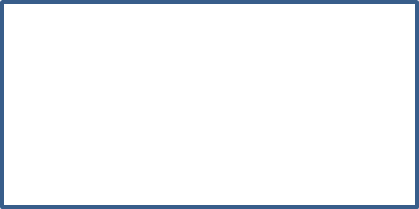 и
.
,
2.
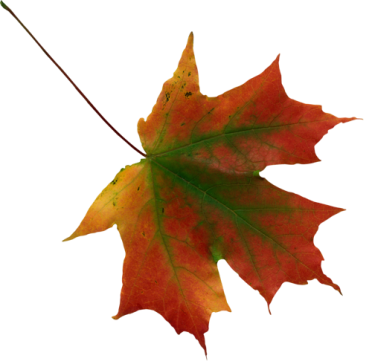 и
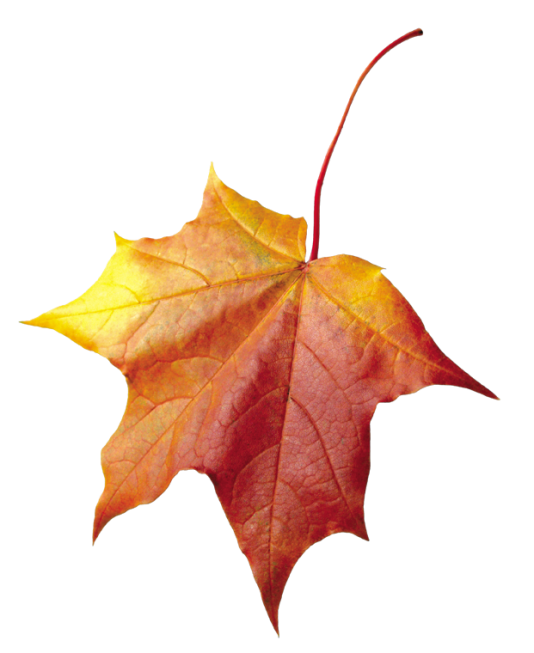 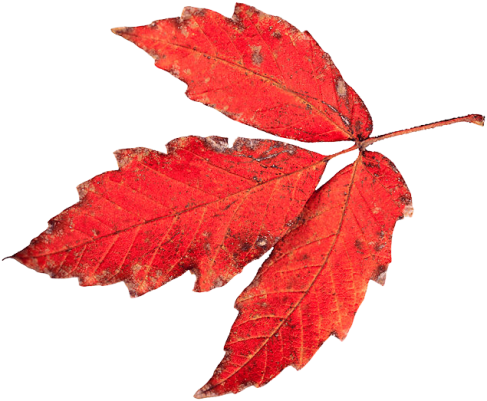 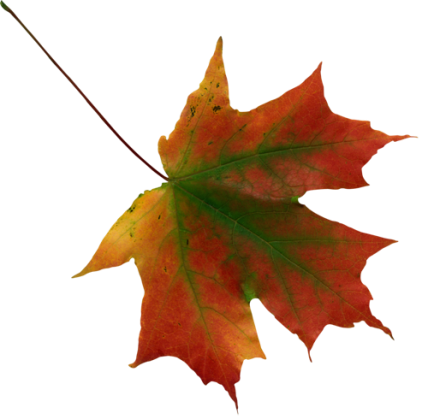 Составьте предложение по схеме:
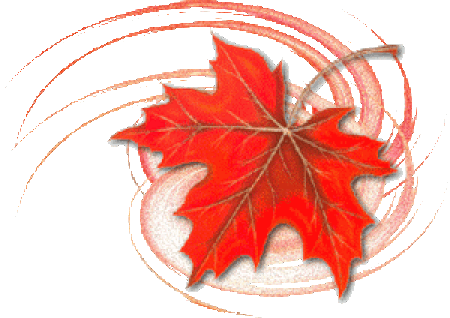 1.
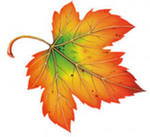 чтобы
2.
Схематический диктант
1. Алёша очень любит когда  осенний дождь тихо шуршит по крыше.
2. Осенние листья медленно опускаются на землю и устилают её разноцветным ковром.
3. Подул резкий ветер и с деревьев посыпались листья.
4. Потянулись журавли в небо плавно догонял их листопад за селом.
Тест (проверка)
I вариант
1, 3, 4, 7
II вариант

3, 5, 6, 7
Осенний танец
Домашнее задание
Задание по карточкам.